Warm-Up
What is DNA?  Why should we study DNA?
Warm-Up
For what discovery is Watson and Crick famous?
Warm-Up
Study for the benchmark.
Warm-Up
What is DNA?  How does it control the person you become?
Warm-Up
What benefits do we get by studying DNA?  List and DESCRIBE two examples
Warm-Up
What are the three parts of a nucleotide?  List the different nucleotides for DNA and RNA?
DNA
deoxyribonucleic acid
History and Structure

Wake County 
Biology Curriculum
What are you going to learn in this unit?  
The first part is going to be about DNA and how it works to build organisms.
https://www.youtube.com/watch?v=zwibgNGe4aY      
by Stated Clearly
James Watson and Francis Crick
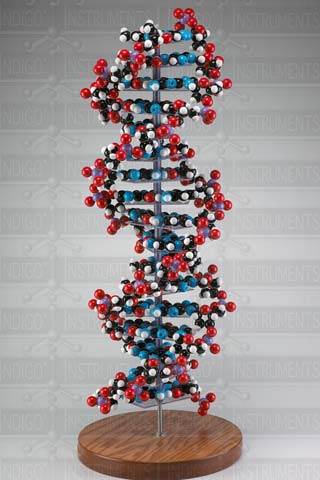 In 1953, Watson and Crick proposed the double helix structure of a DNA molecule
www.indigo.com/images/product/91.jpg
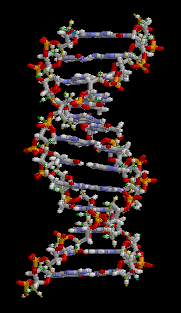 Double-Helix Model
Since its discovery, nucleic acids, or DNA, has been found to control all structure and function of every living organism on the planet.  Everything from the simplest bacteria to the giant blue whale.
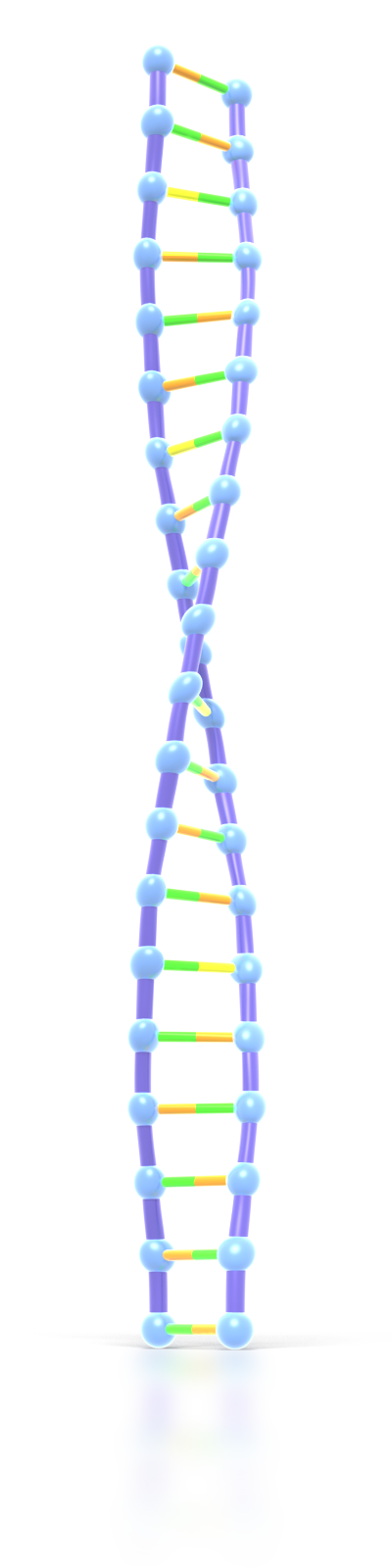 DNA is a polymer made of chains of nucleotides.
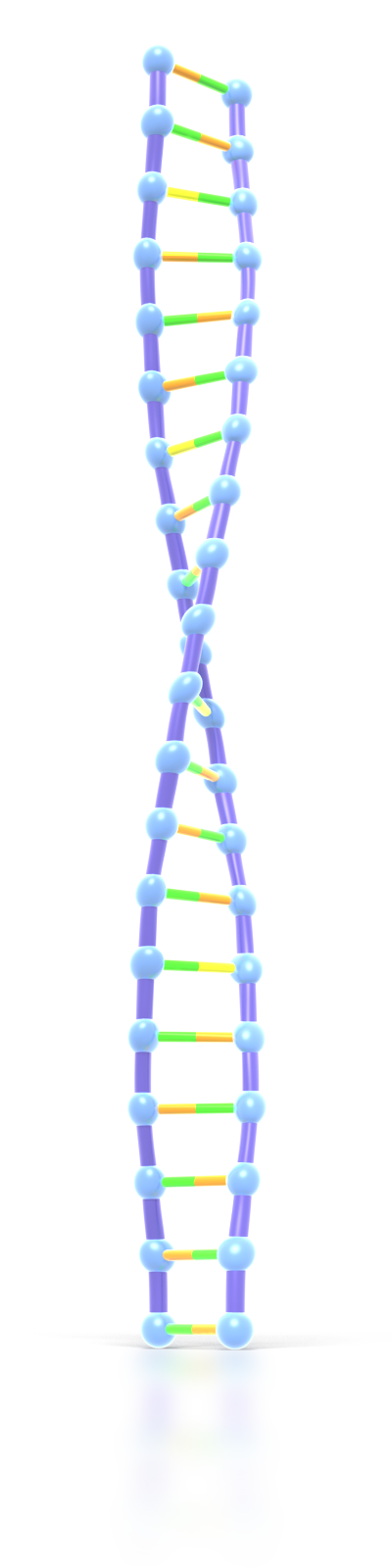 Basic structure of a nucleotide
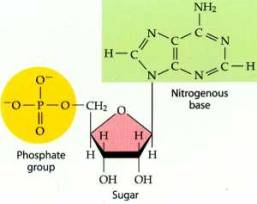 teachernotes.paramus.k12.nj.us
Nucleotides are monomers made of three parts. 



1.  a sugar (deoxyribose or ribose)
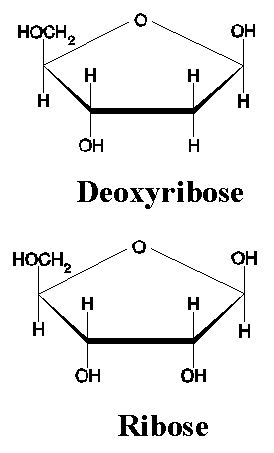 www.layevangelism.com
2.  a phosphate group composed of one atom of phosphorus surrounded by four oxygen atoms
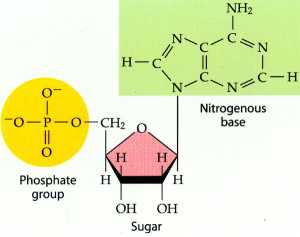 4.bp.blogspot.com
3.  A nitrogen base.  There are four that make DNA.  (A, T, G, C)
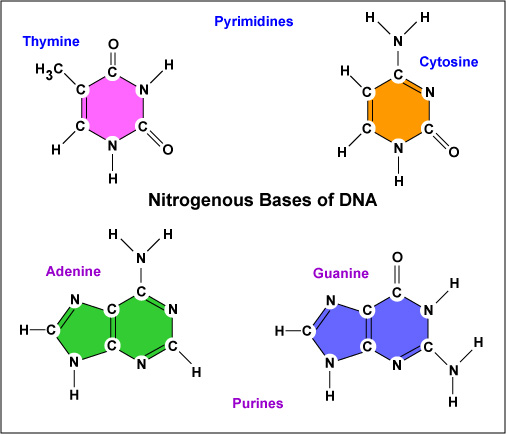 student.ccbcmd.edu
3. There are four that make RNA.  (A, U, G, C) Uracil replaces thymine.
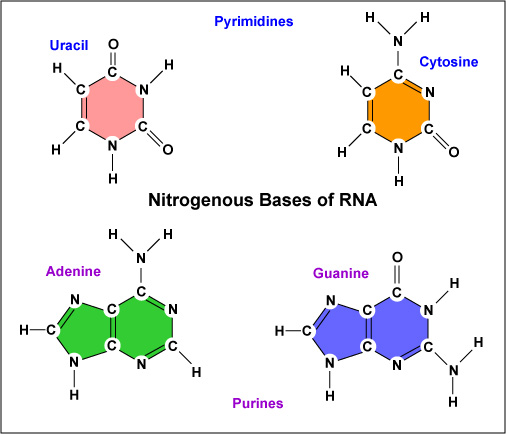 student.ccbcmd.edu
DNA				RNA
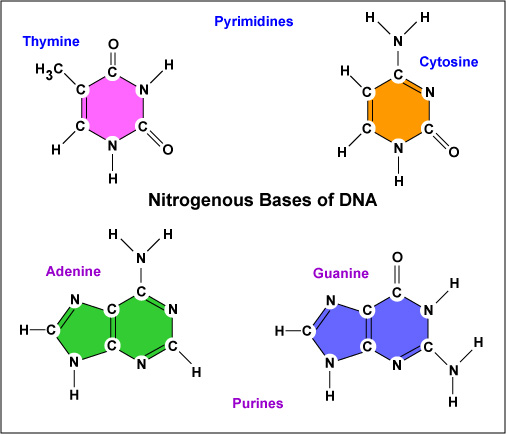 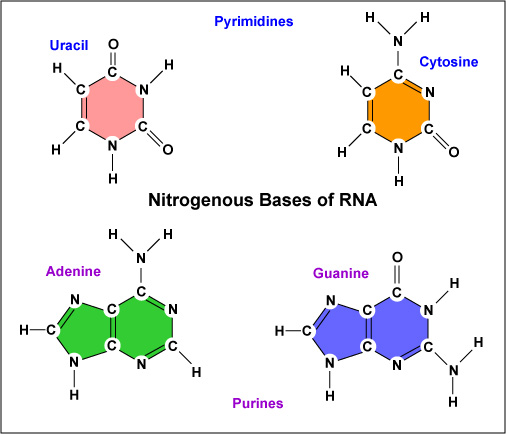 student.ccbcmd.edu
In a DNA molecule, sugar and phosphates act as the “backbone” of the molecule and the nitrogen bases meet in the middle.
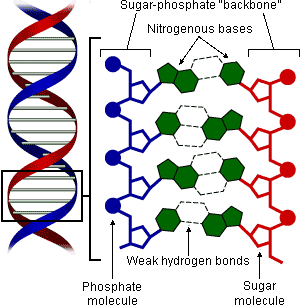 evolution.berkeley.edu/.../dna_structure.gif
The nitrogen bases connect in the middle by weak hydrogen bonds.
A connects to T
C connects to G
A’s always attach to T’s, and G’s always attach to C’s by weak hydrogen bonds.
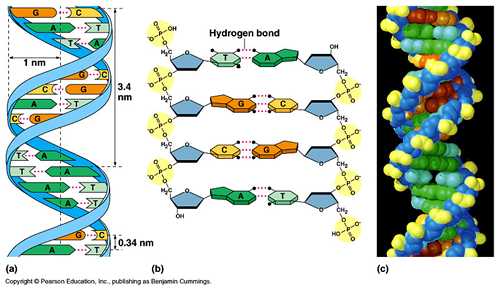 The order of these A’s, T’s, G’s, and C’s are the codes for our genes.  Scientists have mapped human chromosomes.  These maps are called the “Human Genome.”
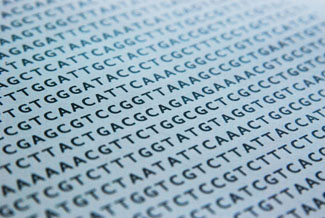 The four bases are used as a code to carry genetic information like a computer uses binary language.  The human genome is a list of the sequence of all these bases.
A
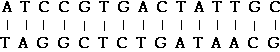 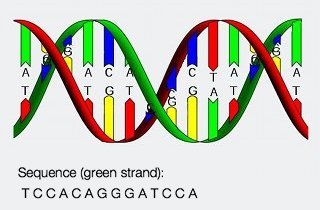 snpsandchips.com
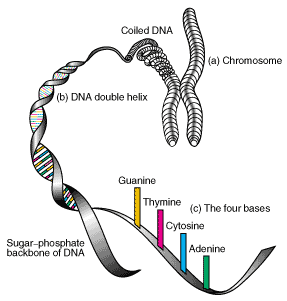 llnl.gov
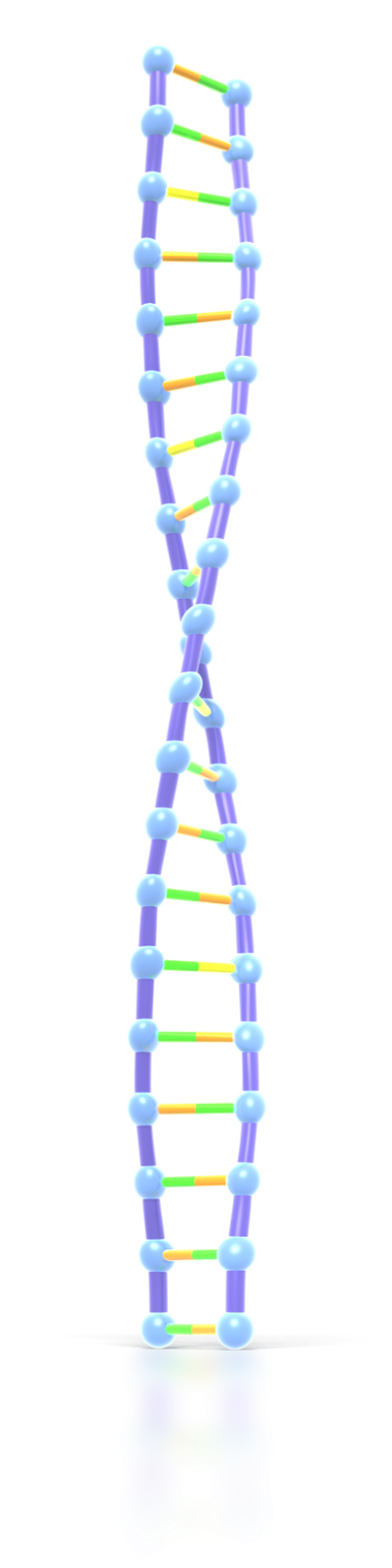 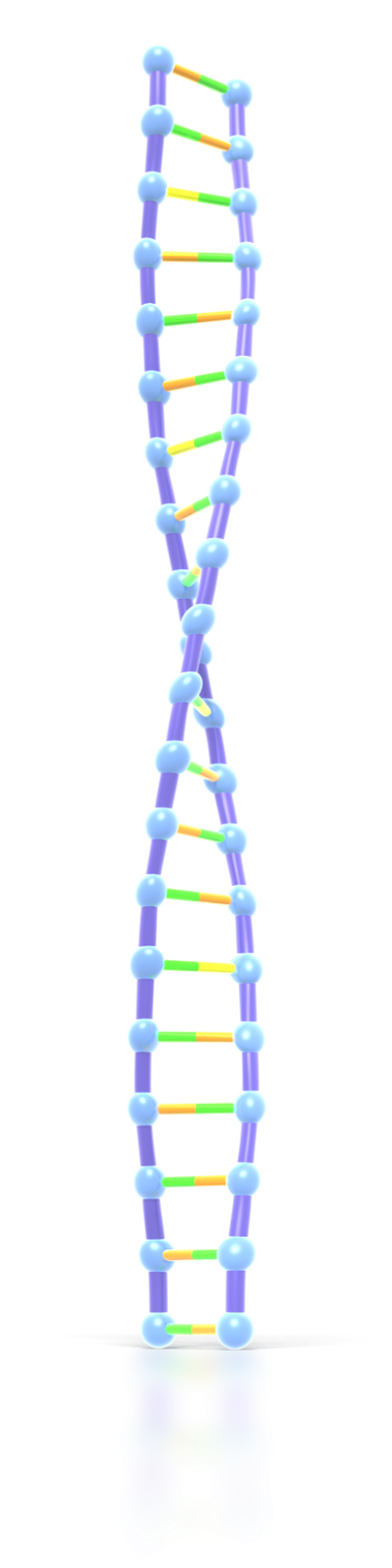 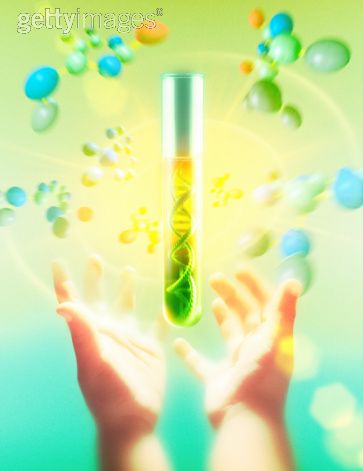 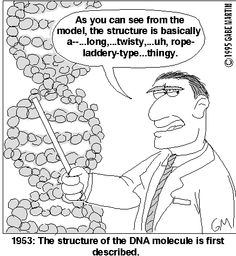 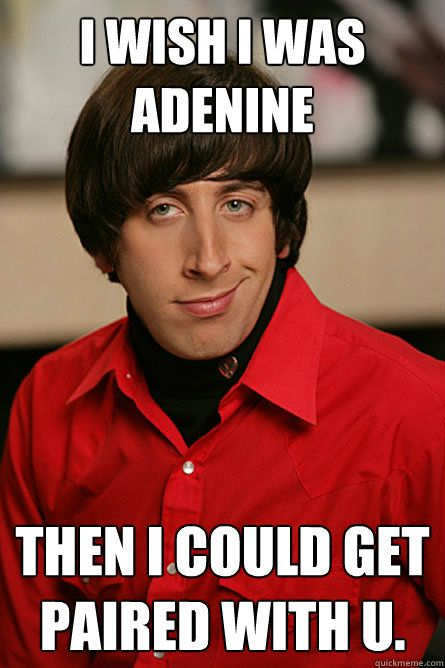 I heard that oxygen and Magnesium were going out and I was like….
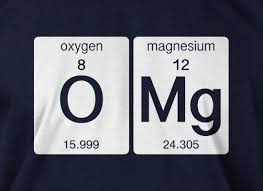 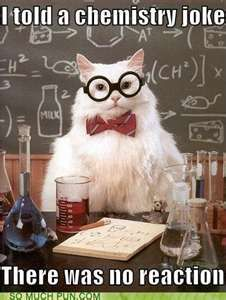